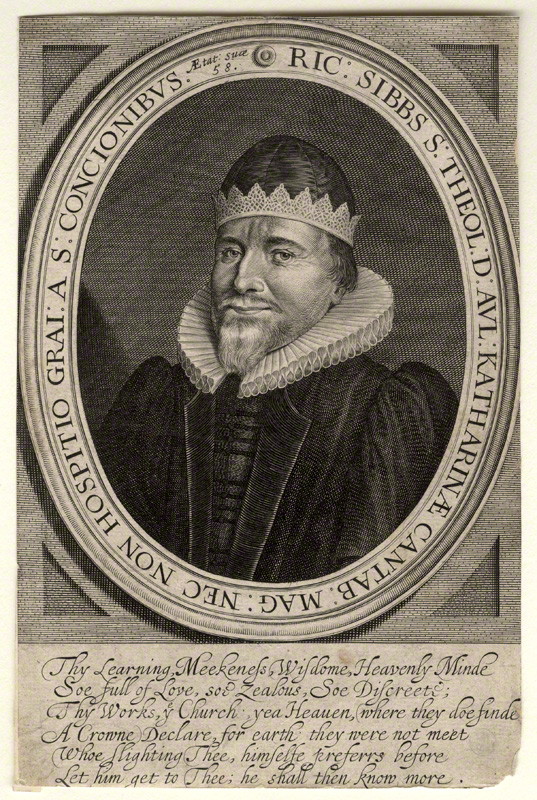 Richard Sibbes (1577-1635)
Richard Sibbes (Sibbs, Sibs)
by John Payneline engraving, circa 16357 3/8 in. x 4 7/8 in. (188 mm x 124 mm) paper sizeNational Portrait Gallery D10733
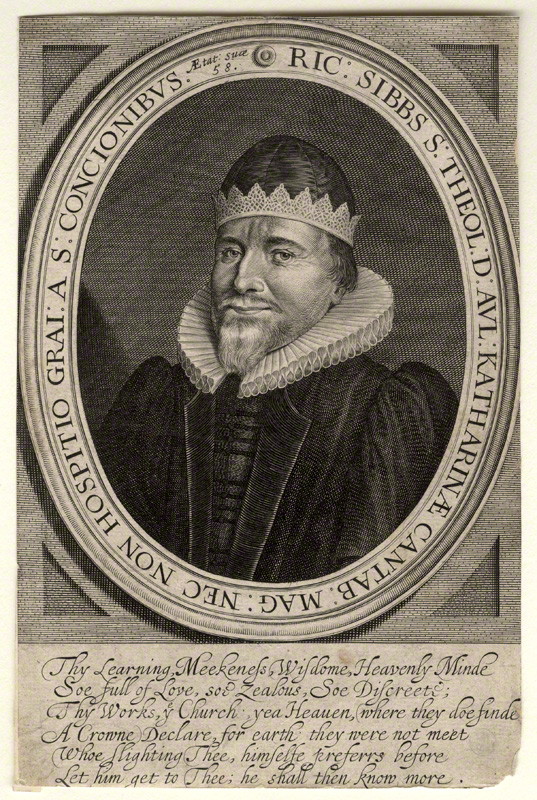 Richard Sibbes (1577-1635)
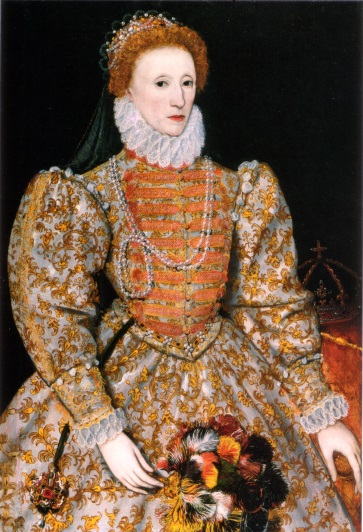 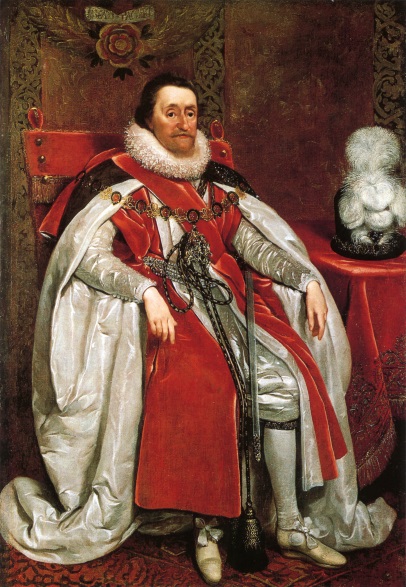 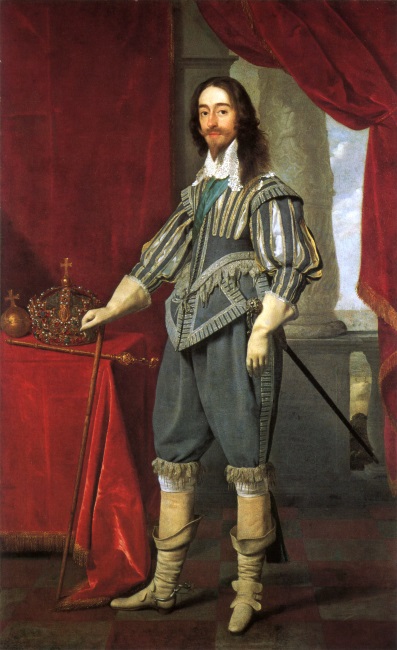 Richard Sibbes (Sibbs, Sibs)
by John Payneline engraving, circa 16357 3/8 in. x 4 7/8 in. (188 mm x 124 mm) paper sizeNational Portrait Gallery D10733
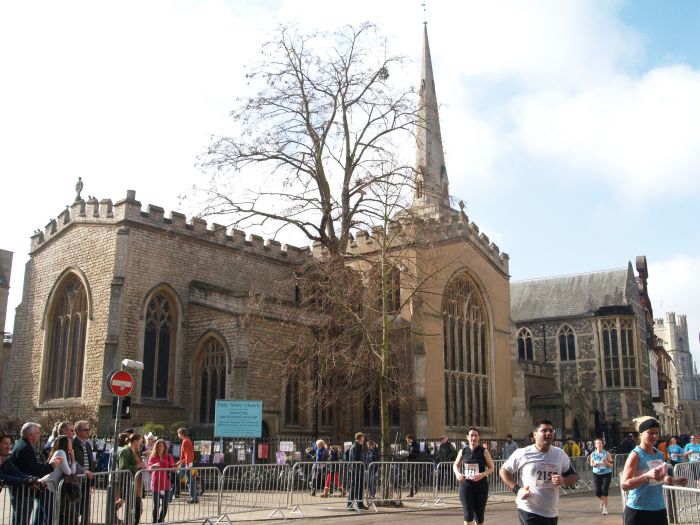 Holy Trinity   Cambridge
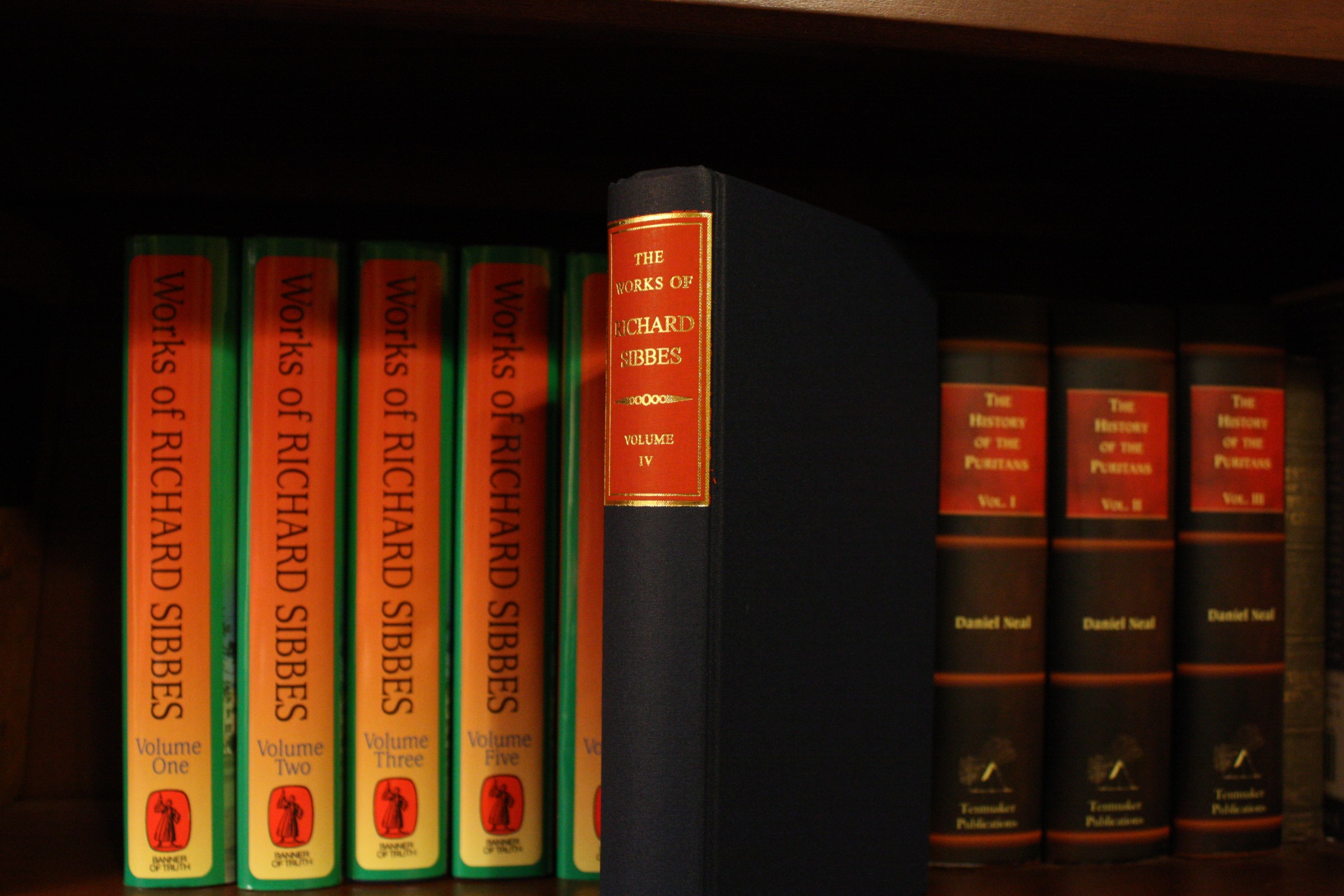 Satan gives Adam an apple, and takes away Paradise. 
Therefore, in all temptations, let us consider not what he offers, but what we shall lose.
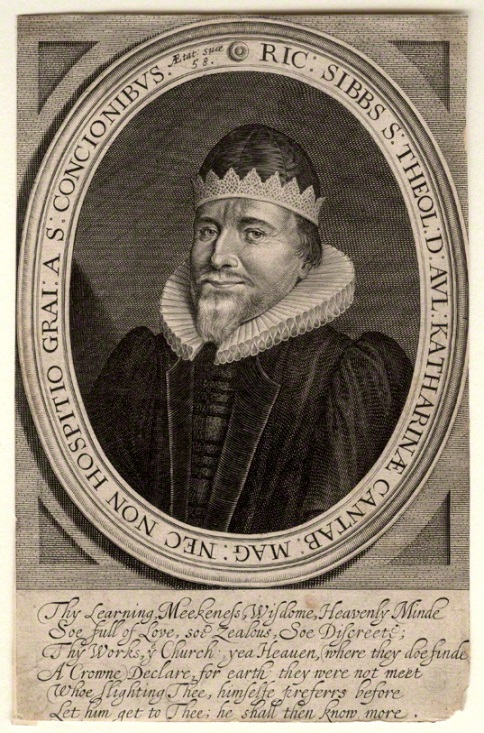 Poverty and affliction take away the fuel that feeds pride.
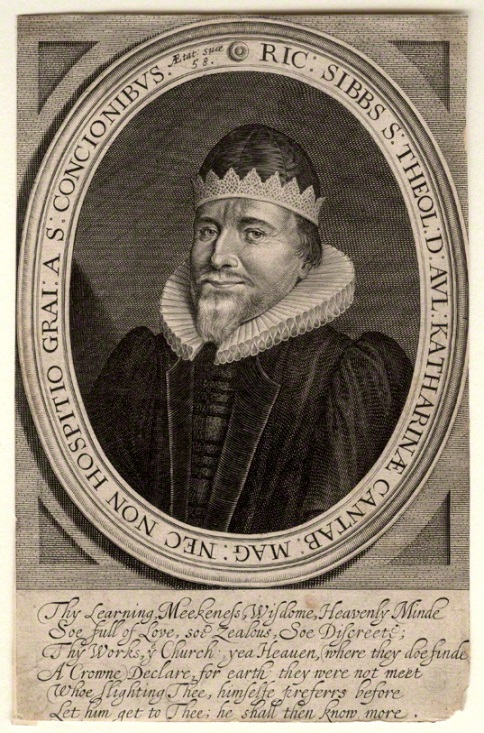 Factions always breed fractions.
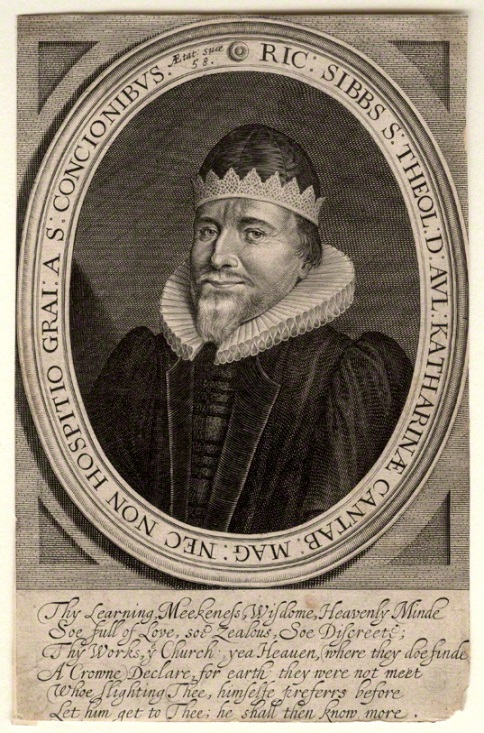 Better to be in trouble with Christ, than in peace without him.
. . . I’ve prayed a long time
. . . I’m worse and worse
. . . I’m not heard
. . . I might as well quit praying
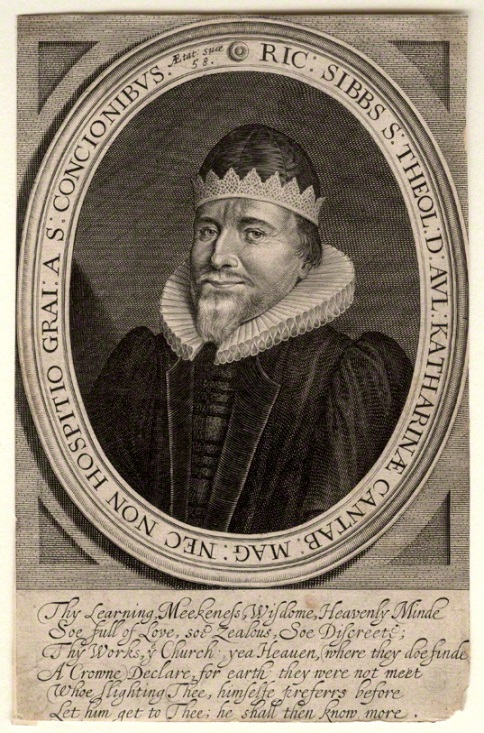 Matthew 7:7-10 ???
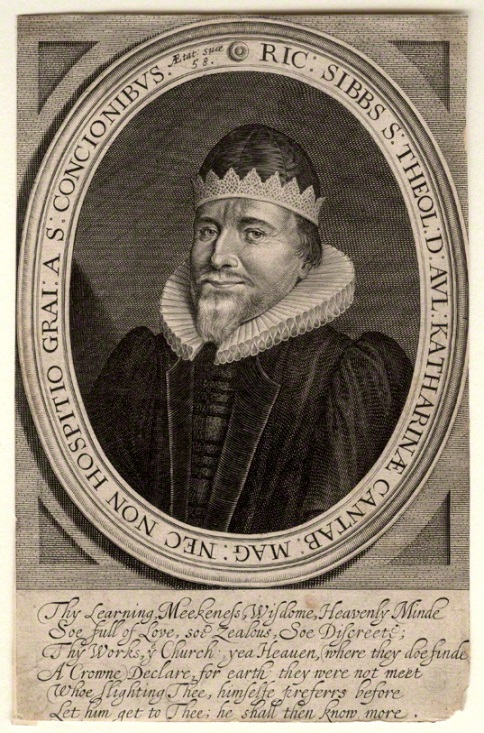 The Knot of Prayer Loosed 

                 Matthew 7:7-10
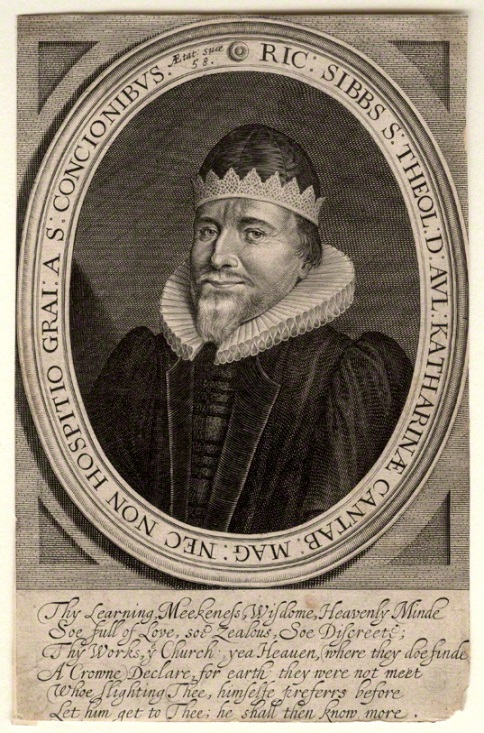 Conditions on our part
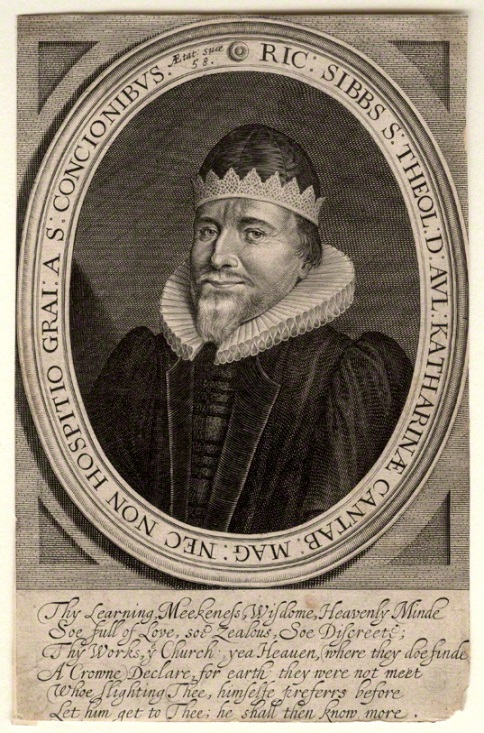 Conditions on our part
(2) Limitations on God’s part
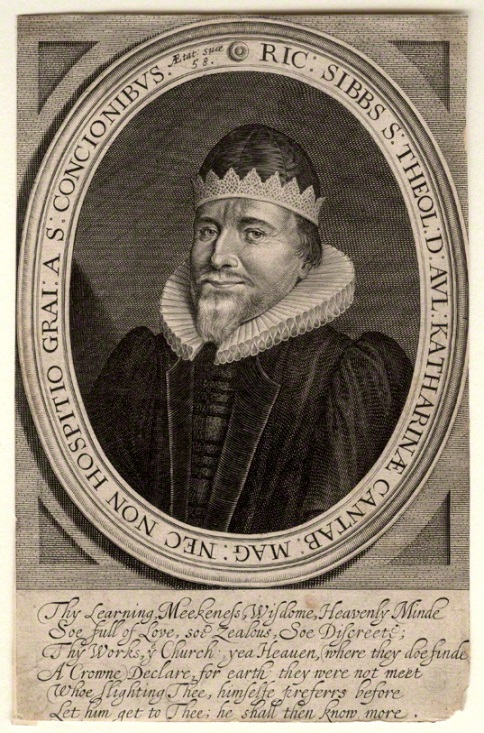 Conditions on our part
(2) Limitations on God’s part

	--The quality of the thing
Romans 8:28
Romans 8:28   Therefore, that which cannot be unto thee for good is not intended, nor ever shall be given, if God do love thee. . .
Romans 8:28   Therefore, that which cannot be unto thee for good is not intended, nor ever shall be given, if God do love thee. . . As we see fathers will keep from their children knives, burning sticks, and all such sharp and dangerous things, not because they love them not, but because they love them so much.
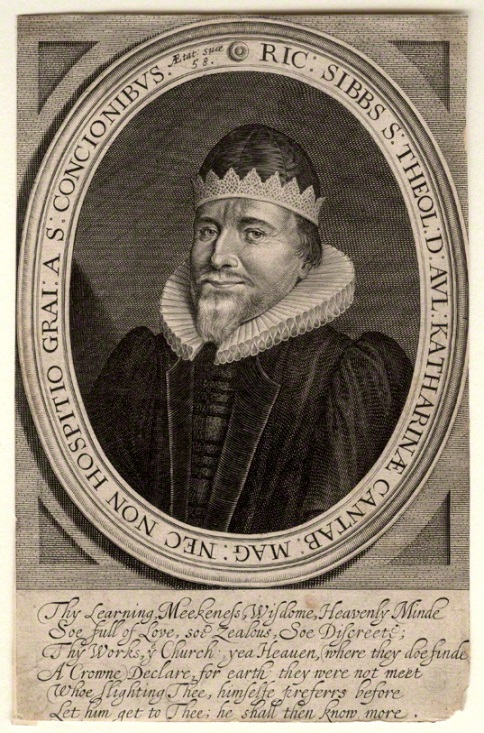 Conditions on our part
(2) Limitations on God’s part

	--The quality of the thing
	--The timing for the thing
Abraham’s experience (Gen. 22:14)
Even in the  most desperate cases we should not despair, but hope against hope, as he did.
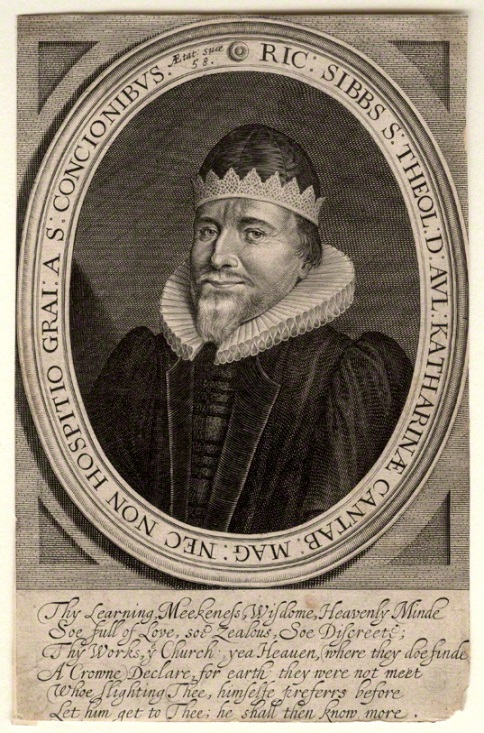 Conditions on our part
(2) Limitations on God’s part

	--The quality of the thing
	--The timing for the thing

		To try our faith
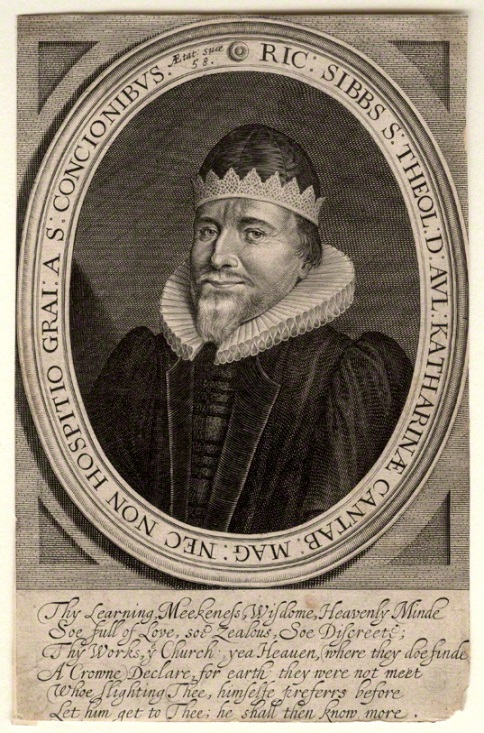 Conditions on our part
(2) Limitations on God’s part

	--The quality of the thing
	--The timing for the thing

		To try our faith
		To humble
Judges 20:18-28
Thus, “God resists the proud, and gives grace to the humble” (Jam. 4:6). Till we be nothing in our own eyes, he 
never comes up with comfortable deliverance.
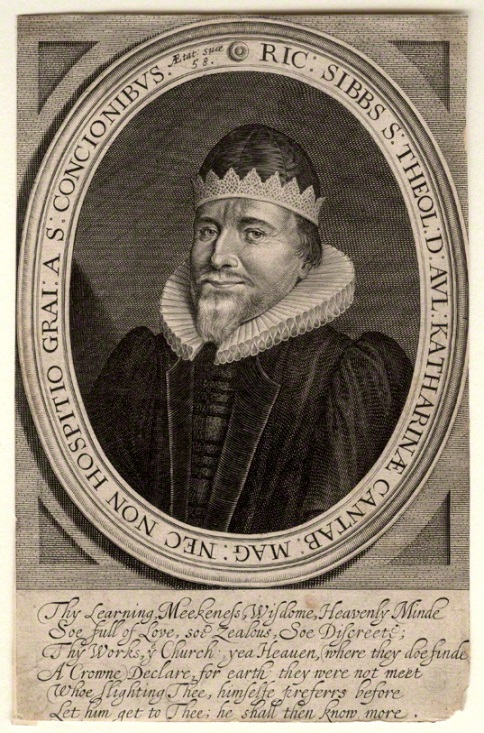 Conditions on our part
(2) Limitations on God’s part

	--The quality of the thing
	--The timing for the thing

		To try our faith
		To humble
		To quicken our appetite
The Lord, in a manner, fisheth with us. The fisher, we know, doth draw back the hook when he finds the fish is like to bite, that the fish may follow. So God gives back from our suits sometimes, not to make us give over, but that we may press him so much the more.
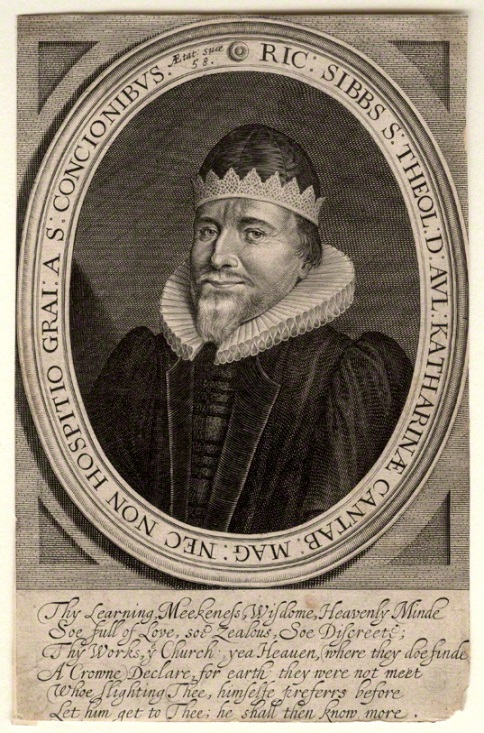 Conditions on our part
(2) Limitations on God’s part

	--The quality of the thing
	--The timing for the thing
		To try our faith
		To humble
		To quicken our appetite
		To enhance the value
So if the things of God did not cost us sights, tears, weepings, lamentations, watchings, strivings, earnest longings, and many prayers, we would think them easy, to be got at our pleasure, and so despise, condemn, or let them lightly pass as they came.  God therefore, to enhance the price, doth keep them off.
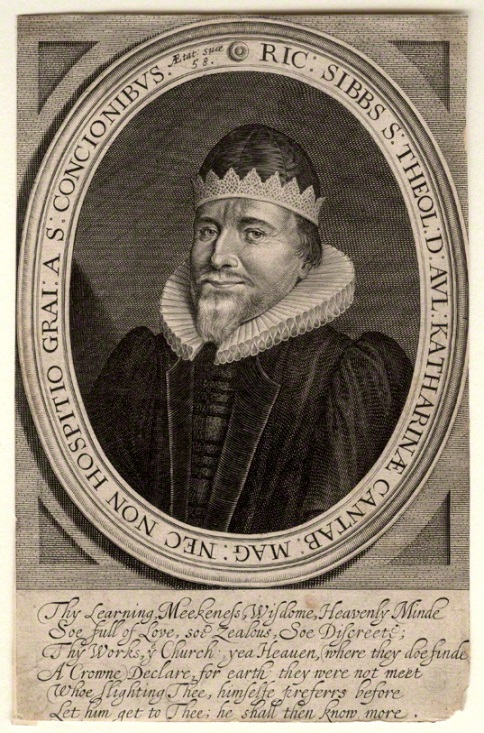 Conditions on our part
(2) Limitations on God’s part

	--The quality of the thing
	--The timing for the thing
	--The means of obtaining the 
	   thing
Because of our idolatrous conceit in lifting up the means beyond their places, God is forced many times to dash the means in pieces, and help us some other way, of all others least expected.
Acts 27:22
A strange manner of deliverance! How should they then be saved, this being in all appearance the only means of safety?
By the wreck of the ship God did perform his promise, some by swimming, the rest on boards, and some on broken pieces of the ship, all get on land; and even so, I say, we many times escape on boards, and broken pieces of ship; I mean those means we least thought of, or least trusted unto.
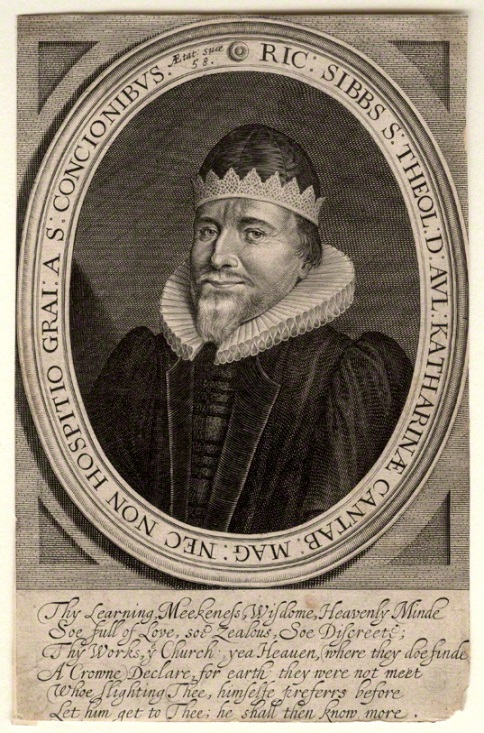 We are all much to blame in this, even those who have the greatest measures of grace, that we do not aright make use of the nature of God.
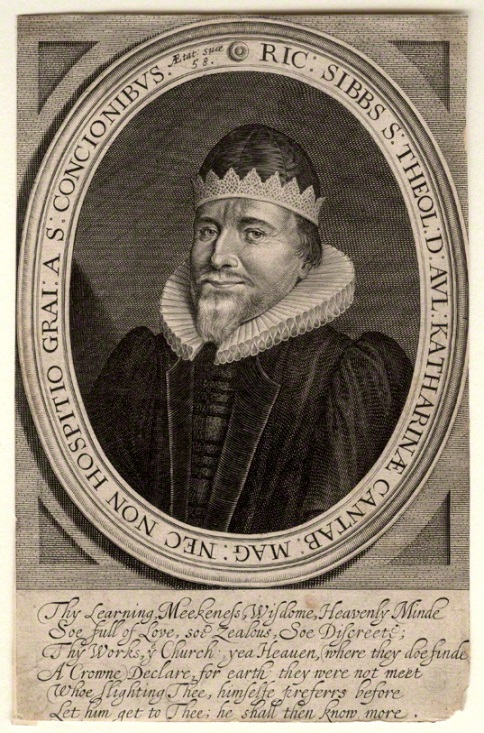 It is strange to think that when we were enemies to God, with our backs to him in our natural blindness, and in sin running from him, then to think he should receive us, and now to stab us with our faces toward him in the state of reconciliation.
If we would speed in temporal things, we must first seek spiritual, saith our Saviour; . . . If we miss of this, we may knock long ere we have entrance.  To come to God and seek oil and wine, and the like things, and in the mean time to neglect the oil of grace, what a disorder is here.
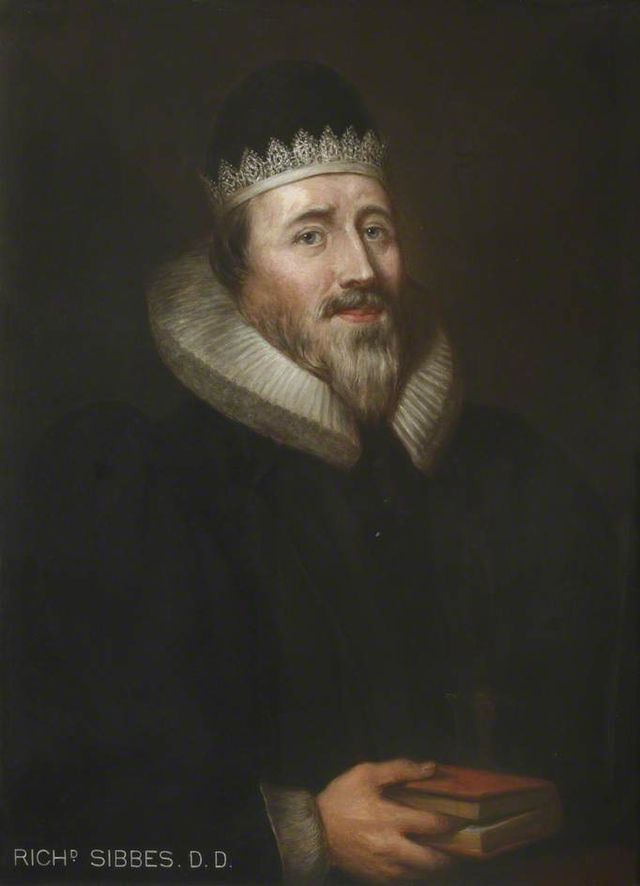